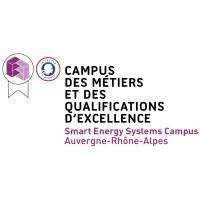 PNF filière Électrotechnique  Grenoble, les 12 et 13 mars 2024
Inspection générale de l’éducation,du sport et de la recherche
XX/XX/XXXX
1
Grenoble, le 13 mars 2024
Ateliers : les coopérations école-entreprise n°1 : la coopération avec la Marine Nationale
11h00 - 12h15 
Ludovic Mauclair, IEN de STI, académie de Rennes



LE PARTENARIAT AVEC LA MARINE NATIONALE
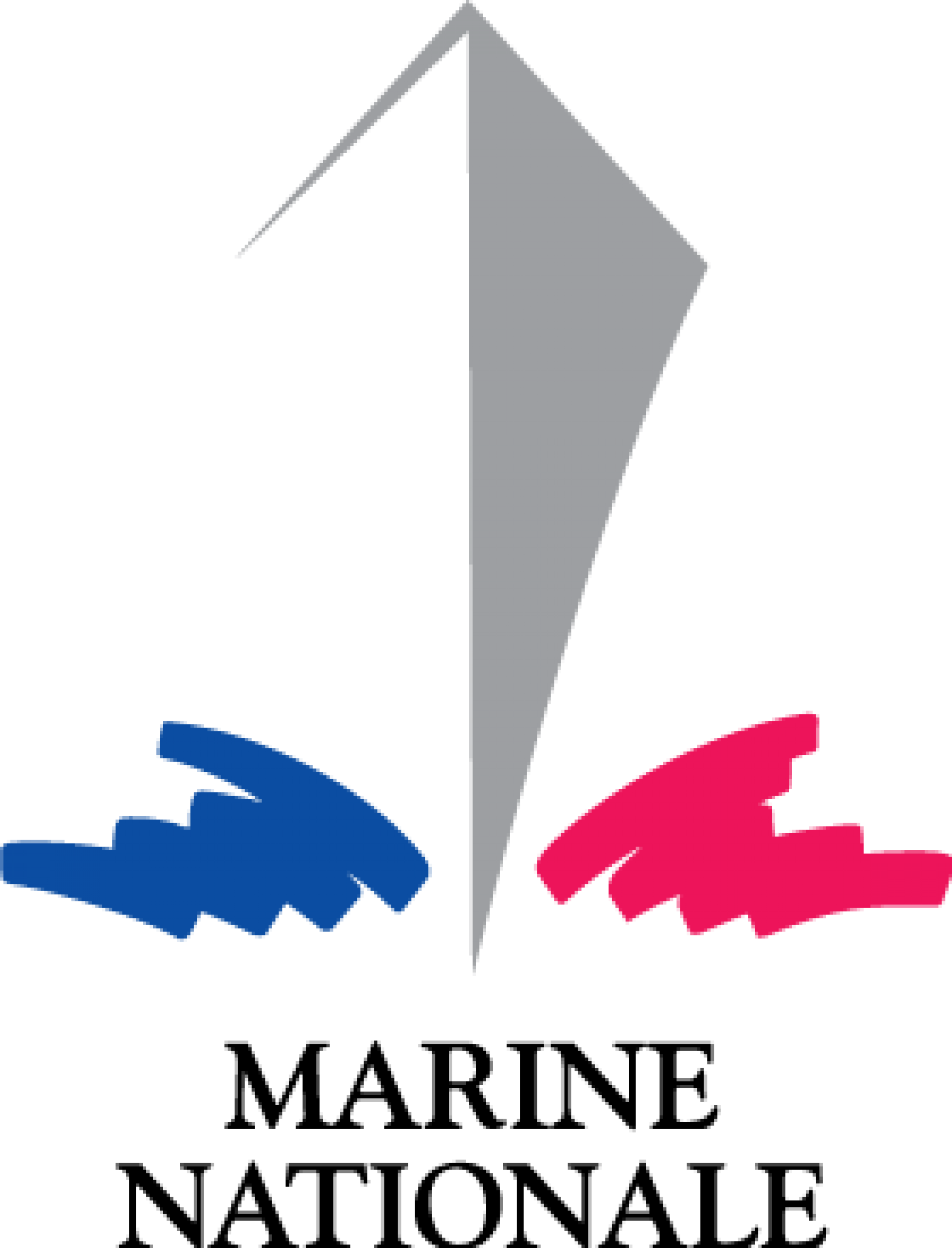 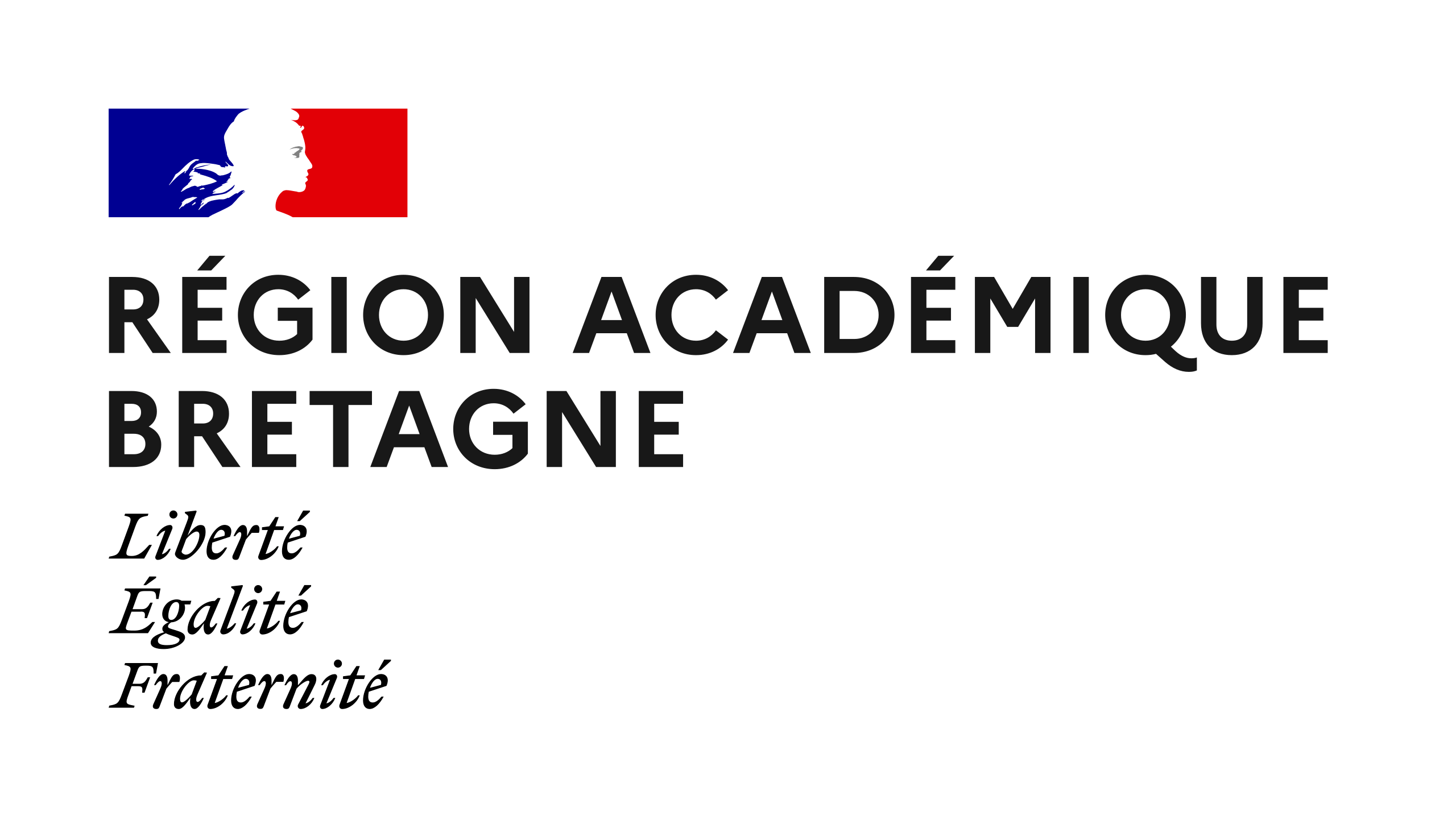 2
LE PARTENARIAT AVEC LA MARINE NATIONALE
Origine de cette démarche/initiative/action

  Protocole d’accord entre le ministère de l’Education nationale et ministère des Armées
Se donner les moyens de renforcer le potentiel d’accueil au sein de la défense de jeunes souhaitant découvrir la vie professionnelle ou s’y préparer


  Convention de partenariat entre la région académique Bretagne et la marine nationale

Domaines de coopération :
Evolution des métiers et des formations
Information et orientation
Formation professionnelle, accueil en entreprise
Accueil du personnel de l’Education nationale
Communication interne et externe

Comité de pilotage
Chaque année, la Marine nationale recrute 4 000 jeunes, du niveau 3éme à Bac +5, de 16 à 30 ans, dans 80 métiers.
Grenoble, le 13 mars 2024
3
[Speaker Notes: Ce mercredi 13 mars, a lieu une visite au profit des membres du rectorat de l’académie de Rennes (IEN STI) est prévue sur la base d’aéronautique navale de Lanvéoc-Poulmic (29). Cette visite exclusive a pour objectif de leur faire découvrir les lieux de stage de nos étudiants et de les sensibiliser aux métiers de
l’aéronautique naval.]
LE PARTENARIAT AVEC LA MARINE NATIONALE
Actions 

« VIP Day » le 07/12/2022 sur la base aéronautique de Landivisiau (29)
A l’attention des partenaires du service de recrutement de la Marine (8 établissements partenaires de l’académie ont participé à cette journée)
Objectif : faire découvrir la base, ses aéronefs et leurs missions ainsi que les nombreux métiers des marins qui y servent.
Grenoble, le 13 mars 2024
4
[Speaker Notes: Les retours sont très positifs et motivent le développement de nouvelles actions.]
LE PARTENARIAT AVEC LA MARINE NATIONALE
Actions 

« BiMER »
Développement sur toute la France depuis la rentrée 2021. 
Sur l’académie de Rennes, 30 établissements sont engagés dans le BIMER 
La Marine est sollicitée pour accompagner les enseignements (interventions, visites …), mise à disposition de banques de ressources essentielles pour la mise en œuvre du BIMER.
Dans le cadre du plan de formation à destination des enseignants, 1 journée a été organisée par la Marine au sein de la FOST avec conférence, simulateurs d’entrainement et visite d’un sous-marins nucléaires lanceurs d’engins (SNLE). 
Les CIRFA sont à disposition des établissements pour organiser des actions.
Grenoble, le 13 mars 2024
5
[Speaker Notes: Les retours sont très positifs et motivent le développement de nouvelles actions.]
LE PARTENARIAT AVEC LA MARINE NATIONALE
Actions 

« ALFOST – Force océanique stratégique »
Exposition sur le thème des sous-marins
« Défis scientifiques » pour les lycéens. Travail et réflexion autour de 4 sujets scientifiques au choix qui consistent, sous un angle expérimental, à comprendre les phénomènes qui s’exercent sur un sous-marin. Puis restitution par les élèves des travaux réalisés au cours d’une séance de 2 à 3 heures en présence de représentants de la Marine.
Grenoble, le 13 mars 2024
6
[Speaker Notes: Les retours sont très positifs et motivent le développement de nouvelles actions.]
LE PARTENARIAT AVEC LA MARINE NATIONALE
Actions 

« Forum de l’aéronautique  » le 31/03/2023 sur la base aéronautique de Lanvéoc (29)
Inscription des établissements de l’académie.
Grenoble, le 13 mars 2024
7
[Speaker Notes: Les retours sont très positifs et motivent le développement de nouvelles actions.]
LE PARTENARIAT AVEC LA MARINE NATIONALE
« BTS Marine » 
Objectif : En intégrant l’un des 4 BTS en partenariat avec la Marine nationale et présents sur Brest, les élèves se préparent à s'engager principalement en qualité d'officier marinier dans les domaines de l'énergie et du numérique.
Proposer des enseignements assurés à la fois, par le lycée et par le Centre d'instruction naval de Brest
Partenariat entre le Lycée Vauban à Brest et le CIN à Brest sur 4 BTS (ELT, CIEL, CRSA, MTE)
En 2023, 16 inscrits pour 18 places possibles
Une réflexion sera malgré tout nécessaire car les élèves ne s’engagent pas forcément à l’issue de leur diplôme.
Grenoble, le 13 mars 2024
8
LE PARTENARIAT AVEC LA MARINE NATIONALE
« Option Marine » en Bac Pro et BTS
Objectif : Offrir aux élèves de lycée une vision concrète des métiers de la Marine Nationale en corrélation avec leur Bac Pro et BTS en les acculturant au domaine militaire et maritime, en vue de susciter des vocations. 
Promo 2023 : 50 élèves suivis, 18 engagés (6 « Quartiers Maître de la Flotte » + 12 « Ecole de maistrance » pour un cursus d’officier marinier (sous-officier))
16 établissements partenaires
Formations concernées : Bac Pro MELEC, CIEL, MSPC, TCI, Aéro, Métiers de la sécurité, CSR / MC Mécatronique / BTS FED
Conditions d’admission : Les élèves de 3ème doivent demander le Bac Pro option Marine nationale en Voeu 1 et constituer un dossier auprès du bureau Marine du CIRFA. Une commission mixte (Lycée - CIRFA) étudie les dossiers et retient 6 candidats.
Qualités recherchées : Polyvalence, esprit d’équipage, vaillance
Grenoble, le 13 mars 2024
9
[Speaker Notes: Au niveau national, cette option est proposée à 51 lycées et près de 1 300 élèves
CSR : commercialisation et services en restauration]
LE PARTENARIAT AVEC LA MARINE NATIONALE
Tout au long de leur scolarité, les élèves sont suivis par un marin du bureau de recrutement (CIRFA). En première et terminale, ils complètent le programme de formation par un enseignement « spécifique Marine » (2 h par semaine).
Déroulé de la formation : 
En seconde : année de sensibilisation
Information sur les missions, les spécificités et les métiers de la Marine Nationale.
Entretiens avec un conseiller en recrutement, visites de bâtiments de surface, de sous marins, de bases militaires.
En première : année de confirmation
Les élèves effectuent une Période Militaire au sein du Pôle École Méditerannée (PEM) de Saint-Mandrier (Toulon) pour une PFMP.
En terminale : année de validation
Les élèves partent 4 semaines au sein du centre d’instruction navale, pour une PFMP (3 semaines de cours et de formation puis 1 semaine intégrée au sein d’une équipe d’un bateau ou d’un sous-marin sous statut militaire)
Actions menées : visites de bateaux, de sémaphores, actions avec les forces sous-marine, préparation militaire, course d’orientation avec repas et échanges avec des marins.
Grenoble, le 13 mars 2024
10
[Speaker Notes: En 2022 : 4 Bac Pro et 3 BTS ont bénéficiés de l’aide financière]
LE PARTENARIAT AVEC LA MARINE NATIONALE
Pour les élèves de terminales : mise en place dans le cadre des heures « Marine » d’un module de préparation à l’entretien de motivation avec simulation d’entretien.
Présence du CIRFA régulière au sein des établissements avec un suivi individuel : Lettres de félicitations, de compliments à l’issue des conseils de classes, relations avec les parents très importantes et régulières.
Partenariat nouvelle génération sans distinction engageant/non-engageant
Présence des CIRFA aux portes ouvertes des établissements
Aide financière pour participer aux frais de scolarité en contrepartie d’un engagement (1700€/an en Bac Pro et 3000€/an en BTS)
Grenoble, le 13 mars 2024
11
[Speaker Notes: En 2022 : 4 Bac Pro et 3 BTS ont bénéficiés de l’aide financière]
LE PARTENARIAT AVEC LA MARINE NATIONALE
Perspectives 

Développement des stages de 3ème : 
Réflexion sur la mise en place d’un protocole concerté entre les différentes structures de la Marine pour proposer des stages aux élèves de 3ème (cartographie des différents lieux de stages avec calendrier d’accueil possible et point de contact).

Etudier les coopérations possibles dans le cadre du projet industriel mené en classes de BTS (industriels) :
Le projet industriel est un support de l’épreuve professionnelle de synthèse et vise à faire travailler les étudiants en équipe sur un projet qui répond à de vraies problématiques industrielles. 

Projet d’ouverture d’un BTS mécatronique navale (rentrée 2023) :
Porté par le CMQ des industries de la mer, ce projet d’ouverture nécessite de renforcer les échanges et les coopérations avec la Marine, notamment pour l’accueil des étudiants en stage.
Grenoble, le 13 mars 2024
12
LE PARTENARIAT AVEC LA MARINE NATIONALE
Perspectives 

Formation d’une journée à destination des enseignants de l’Education nationale : 
Projet d’accueil d’enseignants des filières professionnelles et de professeurs principaux pour une journée d’information et de formation autour des métiers de la Marine nationale. Le déroulé, le programme et le contenu sont à co-construire.
Réactiver ce projet qui n’a pas eu lieu en raison de l’évolution de la situation sanitaire.
Grenoble, le 13 mars 2024
13